DOA BELAJAR
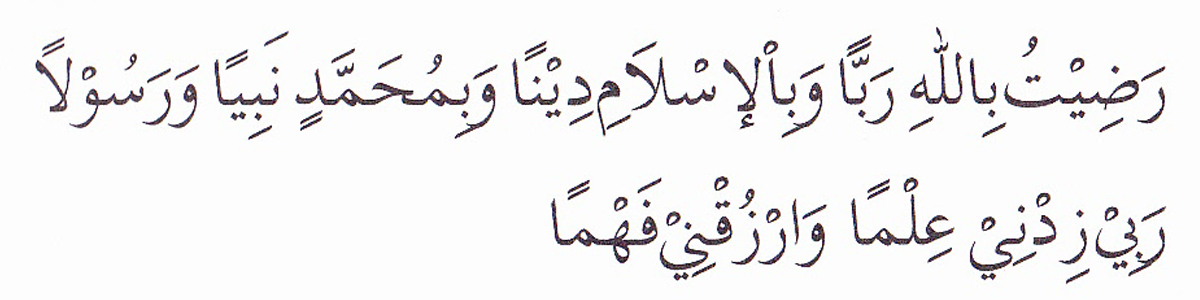 PEMBUKA BELAJAR
“Kami ridho Allah SWT sebagai Tuhanku, Islam sebagai agamaku, dan Nabi Muhammad sebagai Nabi dan Rasul, Ya Allah, tambahkanlah kepadaku ilmu dan berikanlah aku kefahaman”
Faktor Penyebab Bencana Pertemuan 5
Gerry Katon Mahendra, MIP
Disampaikan pada Kuliah Pengantar Ilmu Politik
2021
Deskripsi MK
Deskripsi MK : 
Mata Kuliah ini bertujuan agar mahasiswa memiliki pemahaman tentang Pengertian bencana, tipe bencana, fase-fase dalam bencana, faktor-faktor yang memperburuk bencana, struktur operasi tanggap darurat (ruang lingkup manajemen bencana, Standar Sistem Manajemen Keadaan Darurat, Manajemen Bencana Berbasis Komunitas, Manajemen Bencana yang Sesuai untuk Indonesia)
Capaian Pembelajaran
Capaian Pembelajaran : 
1.	Mahasiswa mampu memahami ruang lingkup bencana;
2.	Mahasiswa mampu memahami proses mitigasi bencana;
3.	Mahasiswa mampu memahami proses evakuasi bencana;
4.	Mahasiswa mampu memahami proses pendekatan SOS dan pemulihan;
Bahan Kajian
JENIS BENCANA BERDASARKAN PENYEBABNYA
Penyebab Bencana di Indonesia (Khusus)
1. Indonesia memiliki banyak spot pertambangan
Selain faktor alam, faktor manusia dapat menyebabkan gempa bumi. Aktivitas penambangan dapat merusak kontur alami kerak bumi, membuatnya tidak stabil dan rentan pergeseran dan gesekan. 
Mungkin pada awalnya, situasi ini tidak begitu jelas terlihat. Namun seiring waktu, pengerukan tanah yang tidak memperhatikan aturan lingkungan dapat menyebabkan gempa bumi yang tidak biasa.
Penyebab Bencana di Indonesia (Khusus)
2. Pengeboran minyak bumi dan gas alam
Eksploitasi yang terjadi dalam skala besar cenderung memberikan dampak langsung pada ketersediaan ruang bebas yang besar di bawah lempeng bumi.
Jika ruang kosong ini mengalami ketidakstabilan karena tekanan dari luar atau desakan dari dalam, niscaya akan menyebabkan retakan luar biasa yang terlihat setelah gempa berhenti.
Penyebab Bencana di Indonesia (Khusus)
3. Berkurangnya air tanah secara drastis
Eksploitasi besar-besaran sumber daya air tanah dapat memicu bencana. Terlebih lagi ketika jumlah air yang ditarik keluar dari tanah lebih besar daripada jumlah air yang masuk ke dalamnya.
Perbedaan yang jauh ini cenderung menimbulkan terbentuknya ruang kosong di bawah tanah.
Gerakan gravitasi, tekanan, atau impuls kecil dapat menyebabkan kesalahan yang memicu gempa bumi yang tidak biasa.
Penyebab Bencana di Indonesia (Khusus)
4. Berkurangnya kepadatan tanah
Struktur permukaan tanah yang telah mengalami deteriorasi fungsi akan meningkatkan terjadinya gempa bumi.
Menebang pohon sembarangan akan semakin memperparah fungsi sejati dari tanah.
Ditambah polusi oleh berbagai limbah industri, fungsi dan produktivitas tanah semakin berkurang.
Struktur tanah yang tandus, tidak stabil, dan tanpa pengikat yang kuat oleh akar pohon dapat memperbesar potensi gempa bumi yang dipicu oleh tanah longsor.
Penyebab Bencana di Indonesia (Khusus)
5. Ledakan bom
Indonesia adalah satu negara dengan target teroris terbanyak di dunia.
Bahkan turis takut mengunjungi Bali karena ada pengeboman besar di Bali beberapa tahun yang lalu. 
Ledakan bom yang kuat di Indonesia dapat menyebabkan gempa bumi lokal di daerah sekitar ledakan.

Sumber : Tribun, Detik.com
PESAN HIKMAH
Nabi SAW bersabda, ' Tidaklah seorang Muslim tertimpa suatu penyakit dan keletihan, kekhawatiran dan kesedihan, dan tidak juga gangguan dan kesusahan bahkan duri yang melukainya, melainkan Allah akan menghapus kesalahan-kesalahannya',“

HR Bukhari
PENUTUP BELAJAR
بِسْمِ اللَّهِ الرَّحْمَنِ الرَّحِيمِ

اَللَّهُمَّ أَرِنَا الْحَقَّ حَقًّا وَارْزُقْنَا اتِّـبَاعَه ُ وَأَرِنَا الْبَاطِلَ بَاطِلاً وَارْزُقْنَا اجْتِنَابَهُ


Ya Allah Tunjukkanlah kepada kami kebenaran sehinggga kami dapat mengikutinya, 
Dan tunjukkanlah kepada kami keburukan sehingga kami dapat menjauhinya.